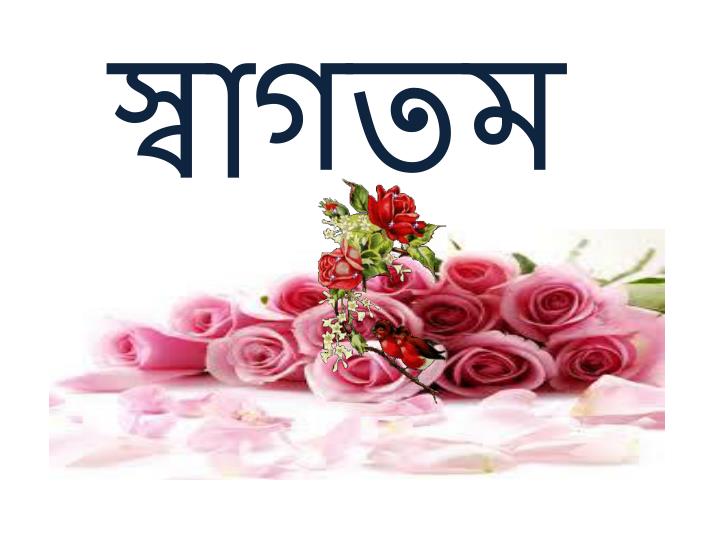 পাঠ পরিচিতি
শ্রেণীঃ দশম
কৃষি শিক্ষা
অধ্যায়ঃ২য়
শিক্ষক পরিচিতি
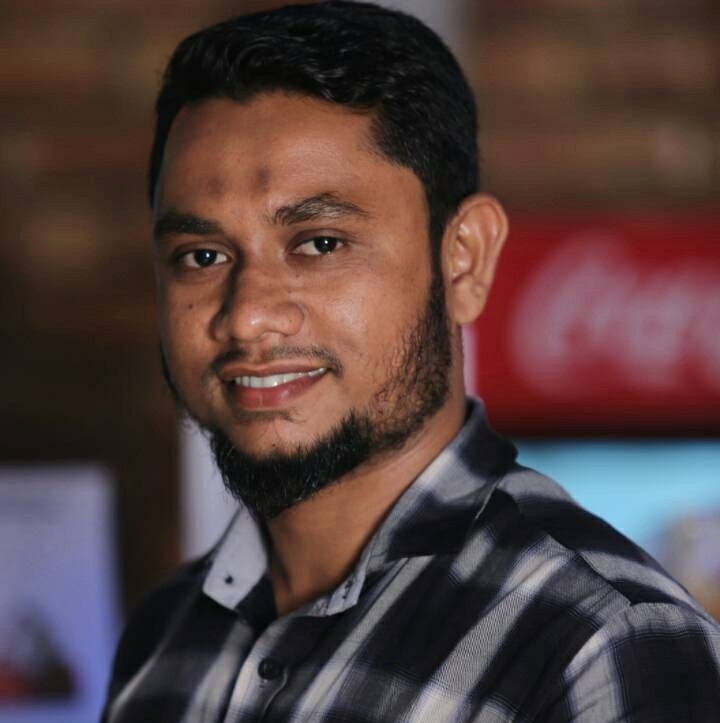 মোঃ রেজাউল ইসলাম 
সহকারী শিক্ষক (ব্যবসায় শিক্ষা)
সিলাম পি.এল বহুমুখী উচ্চ বিদ্যালয়।
চিত্রে আমরা কি দেখতে পাচ্ছি
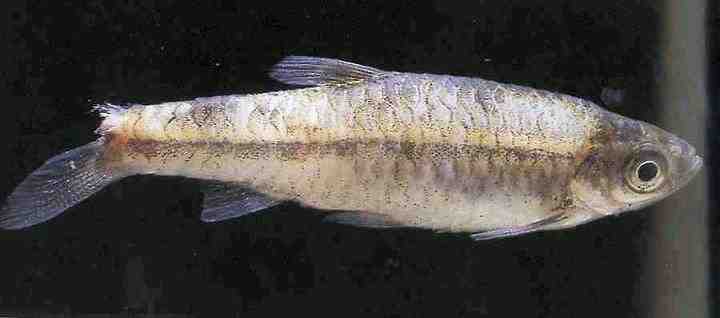 আজকের পাঠঃ
মাছের রোগ ও তার প্রতিকার
শিখন ফল
মাছের রোগ কী তা বলতে পারবে।
 মাছের রোগের কারণ গুলো কী কী তা বলতে পারবে। 
 রোগাক্রান্ত মাছের লক্ষণ সমূহ বলতে পারবে।
 কয়েকটি রোগের লক্ষণ ও তার প্রতিকার বলতে পারবে
মাছের রোগ বলতে কি বুঝায়?
রোগ জীবানু  ও পরিবেশের পারস্পারিক ক্রিয়ায় মাছের দেহে যে অস্বাভাবিক অবস্থার সৃষ্টি হয় তাকে মাছের রোগ বলে।
রোগের কারণ সমুহ কী কী হতে পারে বলত পার?
অপুষ্টি ও মান সম্পন্ন খাদ্যের অভাব।
পানির ভৌত রাসায়নিক অবস্থার পরিবর্তন।
রোগ জীবানুর সংক্রমণ।
পরজীবির আক্রমণ।
নির্দিষ্ট সংখ্যার চেয়ে অধিক হারে মাছ মজুদকরণ।
পুকুরে অতিরিক্ত সার প্রয়োগ।
পানি দূষণ।
রোগে আক্রান্ত মাছের 
লক্ষণ সমূহ
দেহে সূক্ষ্ম সুতার মত বস্তু দেখা দেয়।
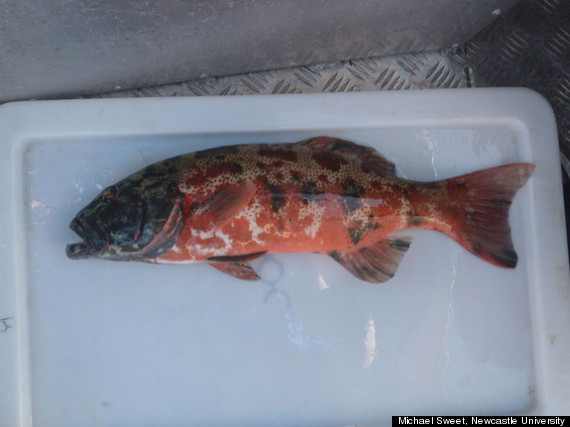 চোখ বাহিরে বেরিয়ে আসে।
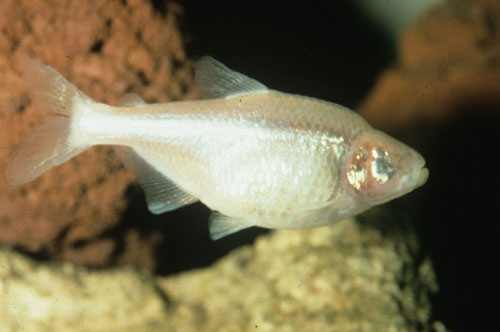 সাদা দাগ বা ফুটকি রোগ (ব্যাকটেরিয়া জনিত)
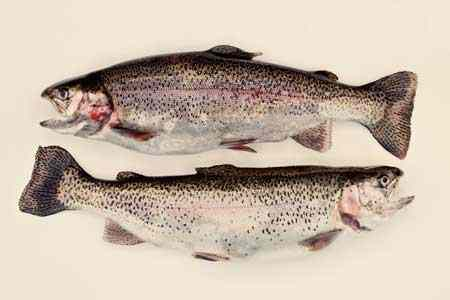 রোগের লক্ষণঃ
১. মাথায়, পিঠে ও পাখনায় সাদা দাগ পড়ে।
২. মাছ অলসভাবে চলাফেরা করে।
প্রতিকারঃ প্রতি শতকে ১মিটার গভীরতার জন্য ১০০-১৫০ গ্রাম পটাশিয়াম পুকুরে ছিটাতে হয়।
ড্রপসি বা পেটফুলা রোগ (ব্যাকটেরিয়া জনিত )
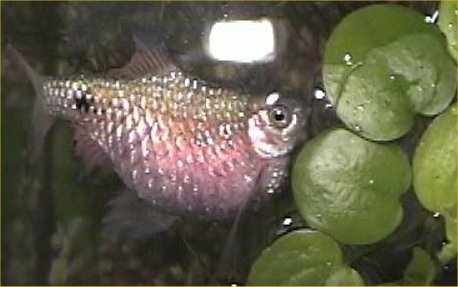 রোগের লক্ষণঃ
১. ফুলকার ভিতর ছত্রাক ঢুকে রক্ত চলাচল বন্ধ করে দেয়।
২. ফুলকার বাইরে অক্সিজেন জমে মাছ মারা যায়।

প্রতিকারঃ পুকুরে অতিরিক্ত জৈব পদার্থ জমতে দেওয়া 
      যাবেনা
মাছের উকুন জাত ক্ষত রোগ
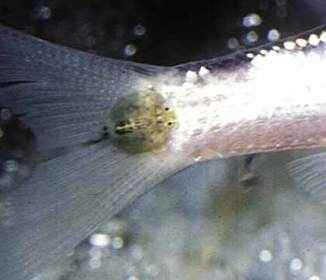 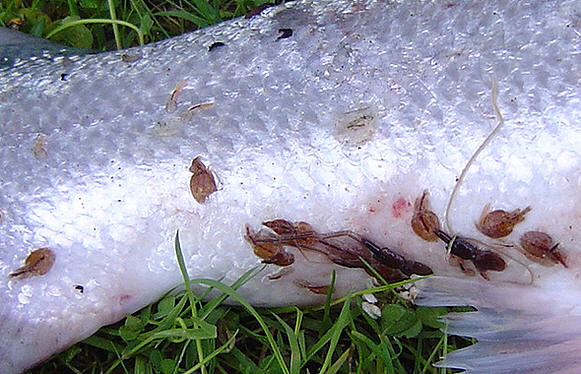 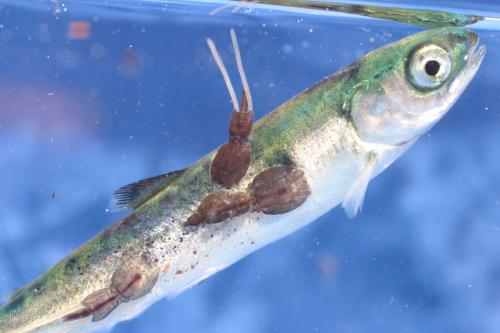 রোগের লক্ষণঃ 
উকুনে আক্রমনের ক্ষতের স্থানে ব্যাকটেরিয়া বা ছত্রাকের সংক্রমণ ঘটে।
 2.   মাছ জলজ আগাছার গায়ে গা ঘষে। 

প্রতিকারঃ পুকুরের পরিবেশ পরিচ্ছন্ন রাখা।
একক কাজঃ 
রোগাক্রান্ত মাছের ১টি করে বৈশিষ্ট্য লিখ।
মূল্যায়ন
পাখনা পচা রোগের করণ কী?
কখন মাছ জলজ আগাঞার গায়ে গা ঘসা দেয়?
পুষ্টি হীণতা রোগের কারণকী?
ক্ষত রোগে আক্রান্ত মাছ কোন দ্রবনে ডুবিয়ে পুকুরে ছেড়ে দিতে হয়।
বাড়ির কাজ


মাছের ছবি অংকন করে বিভিন্ন রোগের বর্ণনা দাও।
ধন্যবাদ
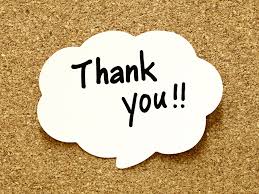